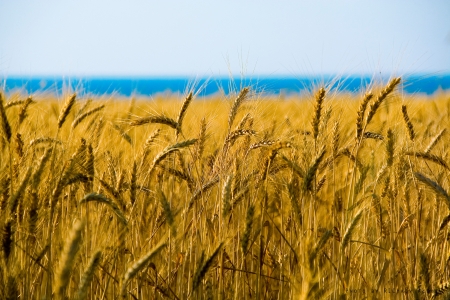 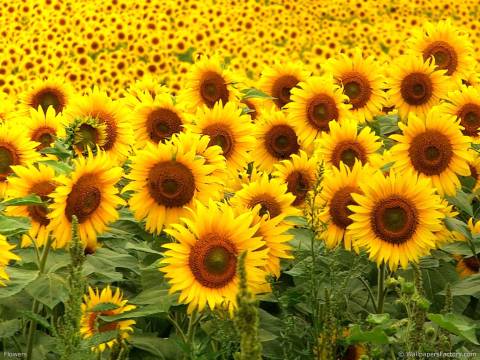 "Нет милей чудес,
чем наш русский лес"
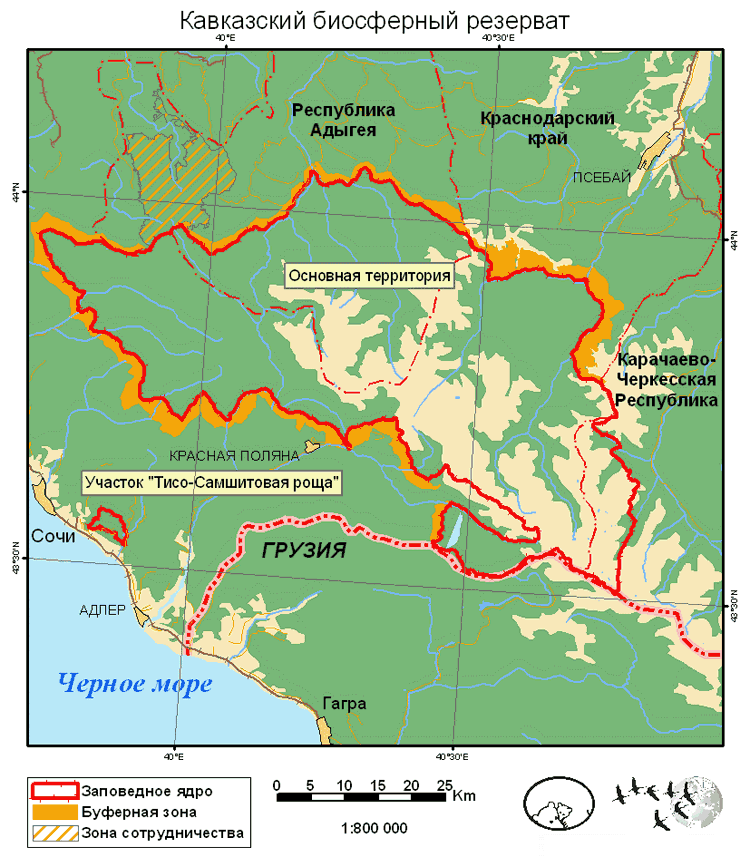 Кавказский Государственный природный биосферный заповедник был основан 
12 мая 1924 г.
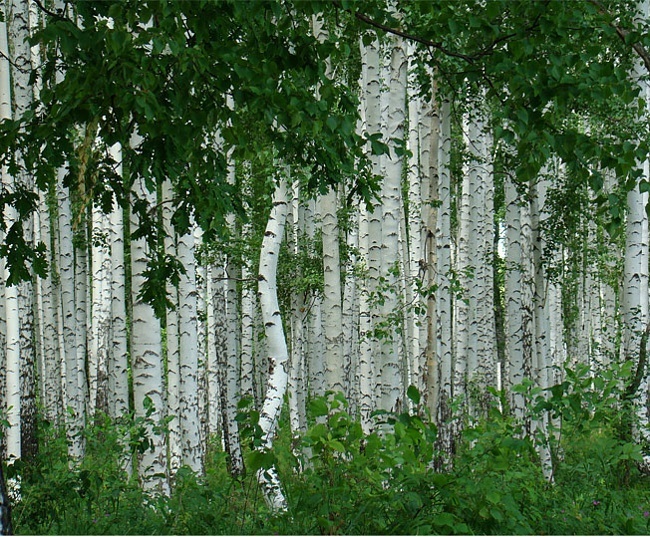 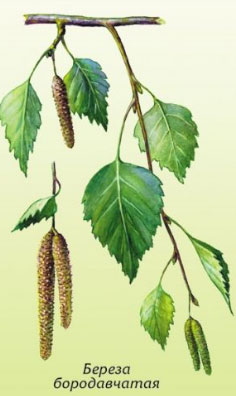 БЕРЁЗА
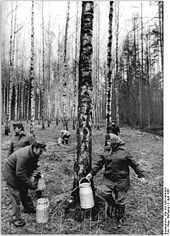 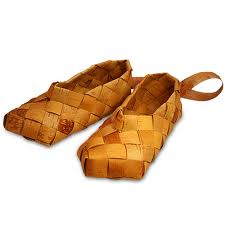 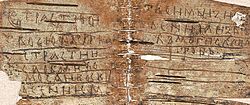 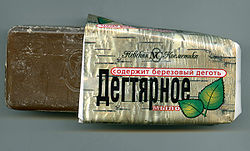 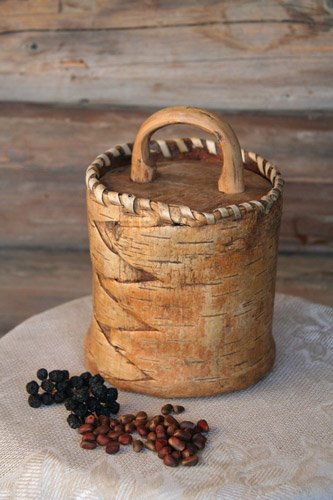 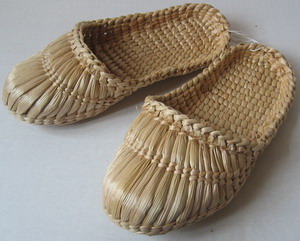 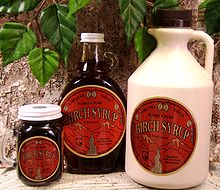 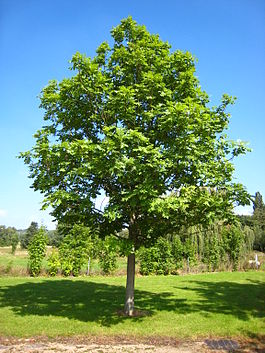 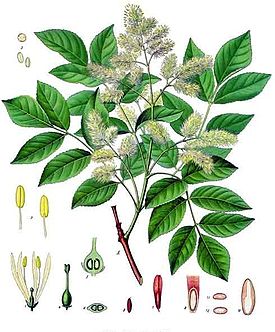 ЯСЕНЬ
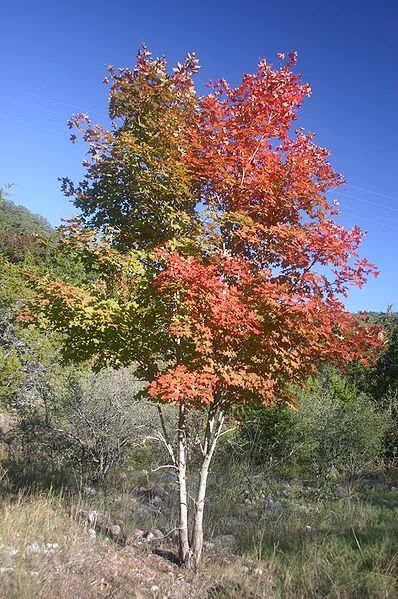 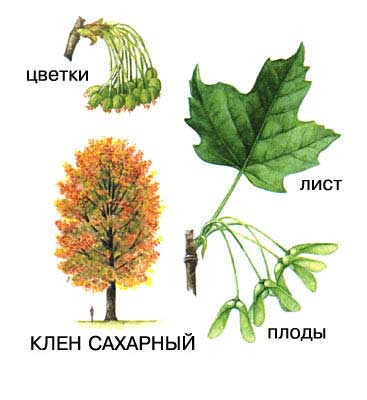 КЛЁН
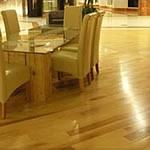 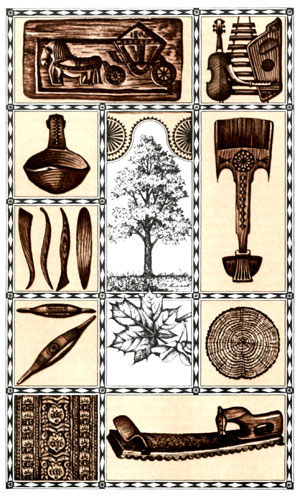 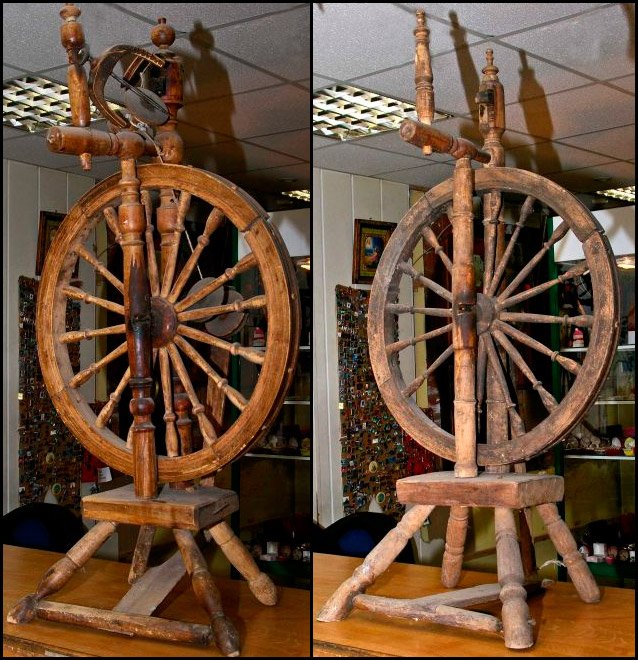 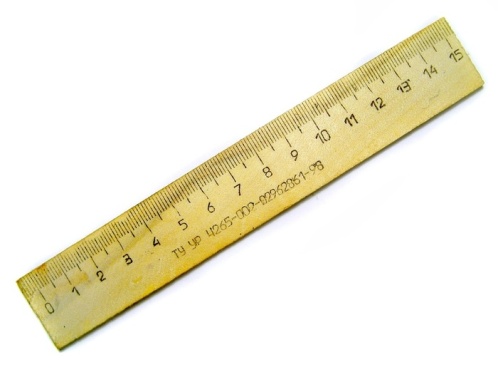 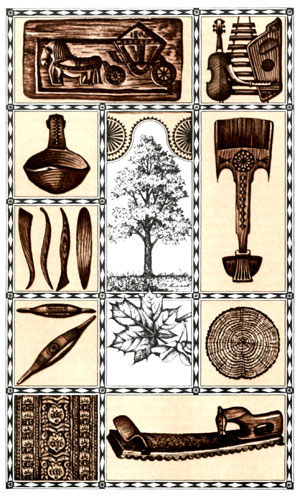 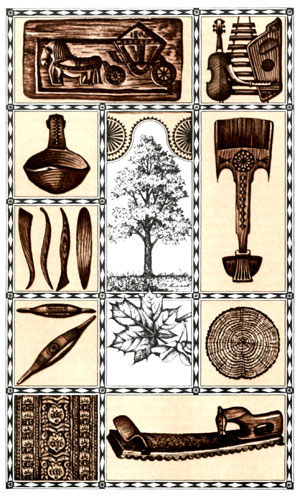 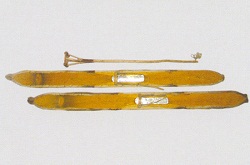 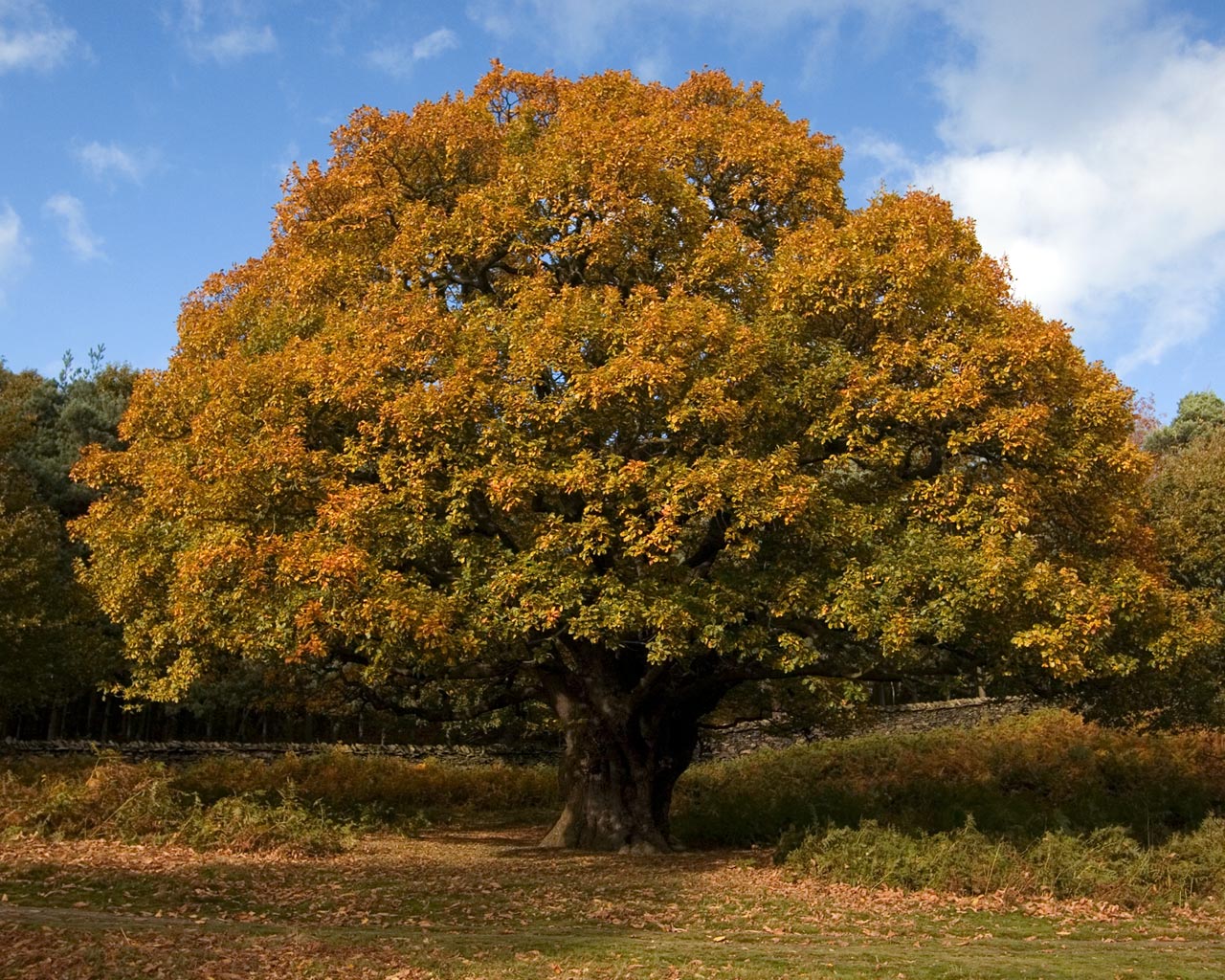 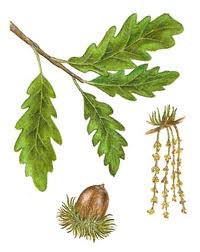 ДУБ
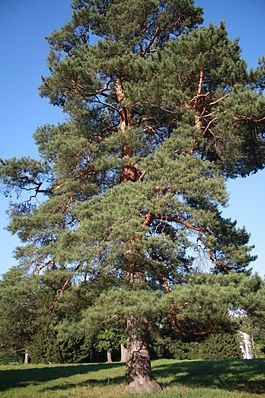 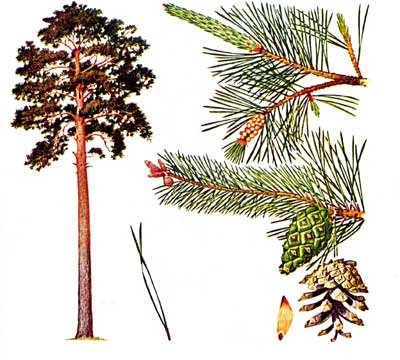 СОСНА
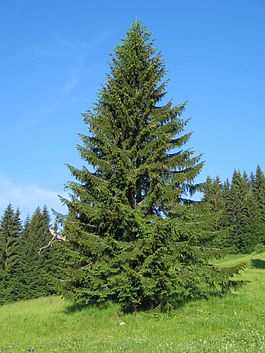 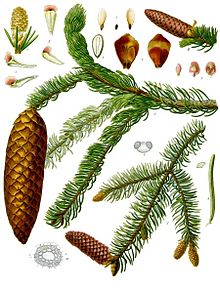 ЕЛЬ
БЕРЁЗА
СОСНА
ЛИПА
ОЛЬХА
В
ЕЛЬ
ДУБ
ЯСЕНЬ
ИВА
КЛЁН
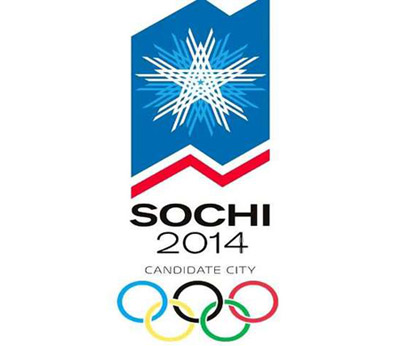 Задача
«В Сочи состоялась «Акция по пересадке деревьев, занесенных в Красную книгу». Она незамысловато названа «Сохраним природу для потомков». Во время акции было пересажено 6860 саженцев самшита. Акция проводилась в ходе строительства совмещённой автомобильной и железной дороги «Адлер-Красная Поляна». 0,4 этого количества пересадили на одну поляну, а остальные – на другую. Сколько саженцев самшита пересадили на другую поляну?»
САМШИТ
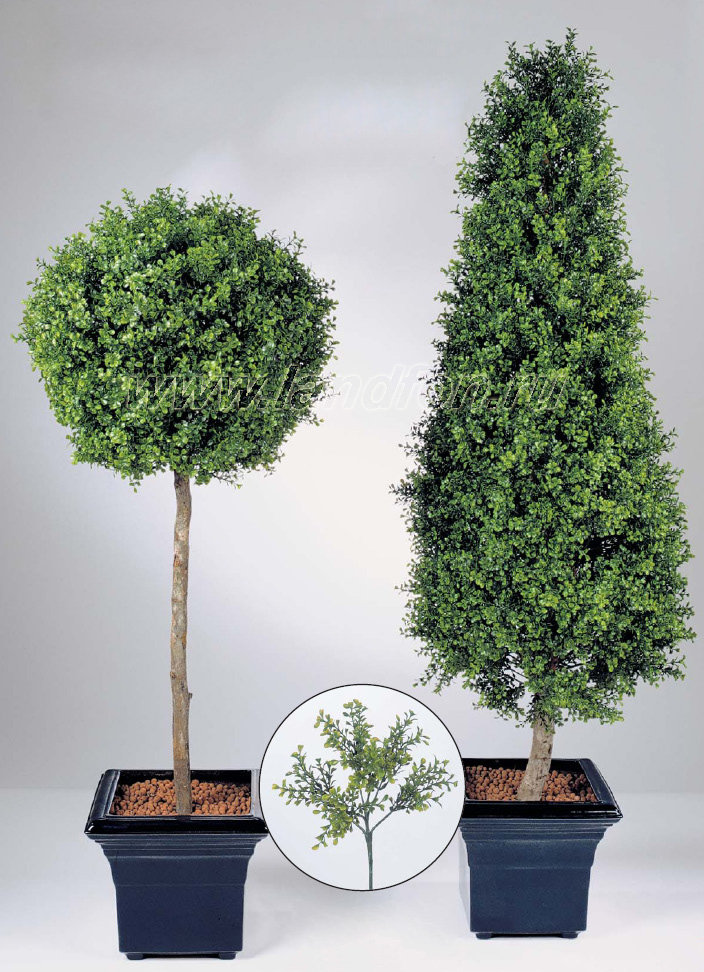 Математический диктант
0,298 + 57,84
404,16 : 48
50,3 – 8,096
10,89 х 7
68,40 : 10 – 2,1 : 100
Домашнее задание
Стр. 193, № 566
Открытый микрафон
Что ты узнал нового о деревьях нашего края?
СПАСИБО 
ЗА ВНИМАНИЕ!